Troubles Permanent Disablement Payment (TPDP) Scheme
Presentation to Information Sessions
August 2021
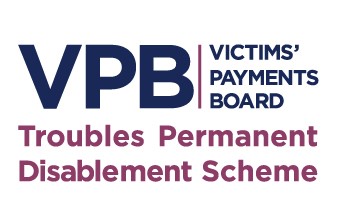 Purpose of the TPDP Scheme
To provide those living with severe and permanent disablement caused by physical or psychological injury in a Troubles-related incident, with payments in:
acknowledgement of the acute harm which they have suffered
recognition of the implications of living with severe disablement as a result of the conflict and the impact of that on carers (who are often family members)
recognition that in many cases, coping with a permanent disablement or injury had an adverse financial impact on individuals, and their families.
Eligibility
Permanently disablement (physically and/or psychologically) with threshold of 14%.
Incident(s) in the UK or Europe between 1 January 1966 and 12 April 2010
If in Europe, the applicant must have been :
a British Citizen; or
born in NI and at birth had at least one parent who was a British or Irish Citizen; or
Outside the UK in service of the Crown or accompanying a close relative of a person serving the Crown outside the UK.
Anyone injured ‘at their own hand’ is excluded 
Secretary of State has published guidance to assist with consideration of relevant convictions or exceptional circumstances
Victims’ Payments Board
Independent of the DoJ and will make decisions on entitlement to payments under the scheme
President – Mr Justice McAlinden
26 short-term Board members - Legal, Medical and ‘Ordinary’ members 
Board Secretary – Paul Bullick 
Mr Justice McAlinden has confirmed that the scheme will open for applications on 31st August at 12:00 noon
Board will publish guidance on areas of discretion.
Application Process
Scheme open for 5 years from 31st August (although timeframe can be extended by the SoS)
On-line portal and paper applications forms (inc posthumous applications)
VPB Admin Team will source additional information as necessary (PRONI, VSS, PSNI)
VPB will prioritise applications for those who are terminally ill
Disablement assessment
VPB will decide on entitlement and level of permanent disablement 
Appeal process
Support for applicants – Welfare Officers; Advice NI
Payments
Level of payment depends on extent of permanent disablement
Will be adjusted by any payments received for the same Troubles-related injury
Backdated payments (to 23 December 2014) – applications need to be made in first 3 years to qualify for backdating
Payments can be transferred on death to a nominee (10 years)
Option for lump sum payment in some instances
Support organisations
WAVE 
T: 028 9077 9922
E: adminhq@wavetrauma.org 


The Ely Centre
T: 028 6632 0977
E: enquiriesvps@elycentre.co.uk
Relatives for Justice (RfJ)
T: 028 9071 0388
E: injuredscheme@relativesforjustice.com 

South East Fermanagh Foundation (SEFF)
T: 028 6772 3884
E: welfareteam@seff.org.uk
Capita – Assessment of Disablement
TPDPS High Level Applicant Journey
Interaction with Applicant and Representatives
Correspondence
Enquiries
Appointments scheduled/rescheduled
Reminders
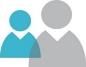 Case referred to Capita for assessment of degree of permanent disablement
A claim is submitted to the Victims’ Payments Board (VPB)
Board determines Entitlement
Initial Review by Health Care Professional (HCP) – to determine if diagnosis / working diagnosis is present
Determine method and type of assessment e.g. F2F, PBA, Virtual or Posthumous.
Request further evidence
Enquiry Centre
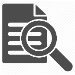 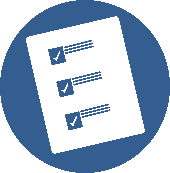 1
2
3
Correspondence, contact and support for victims
Victims’ Payments Board
Eligibility and Evidence gathering
Capita Initial Review
HCP considers all evidence.
Paper Based Assessment and/or Face to Face/Virtual meeting with victim, family members and companions
HCP writes the assessment report
Detailing degree of permanent disablement, clearly explained, detailed and clinically justified for the Board
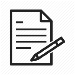 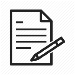 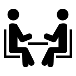 Report is subject to Capita Quality Assurance Process
4
5
6
Engagement to fully understand victim’s disability
Capita Clinicians
Capita Senior Clinicians
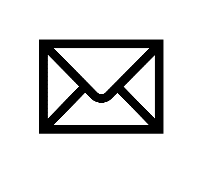 Board make a determination of level of payment to be made using all evidence including the Capita report and supporting evidence
The case is submitted with our report back to the VPB
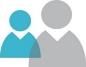 7
8
VPB
Capita Secure Information Sharing
Commercial in confidence
9
Our role is to provide the Victims’ Payments Board with a report indicating the degree of permanent disablement due to a Troubles related injury
TPDPS Assessors
Assessor role
Background role
A fully registered medical practitioner with 2yrs post qualification experience e.g. Social Worker, Occupational Therapist, Registered Nurse and or a Physiotherapist
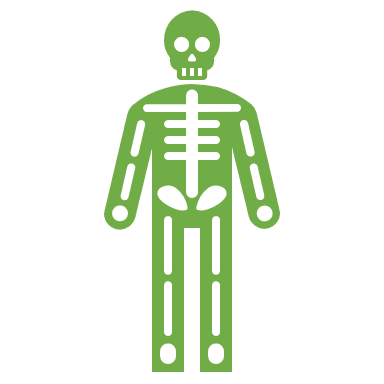 Apply the TPDPS Criteria
Determine if the  injury is permanent
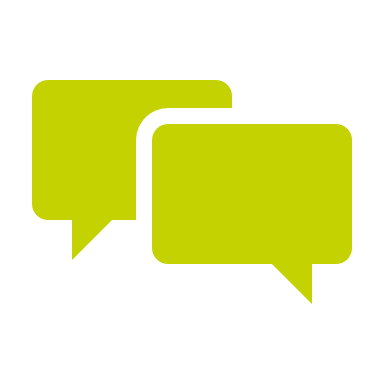 Experience and training in Disability medicine
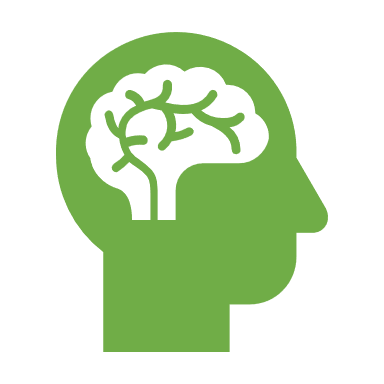 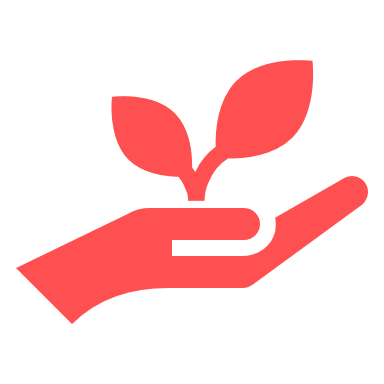 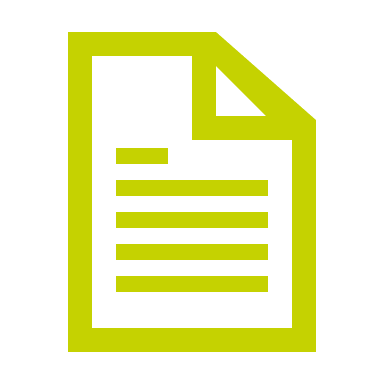 Ability to assess psychological and physical injuries
Assess the impact of the injury e.g. damage/loss of capacity
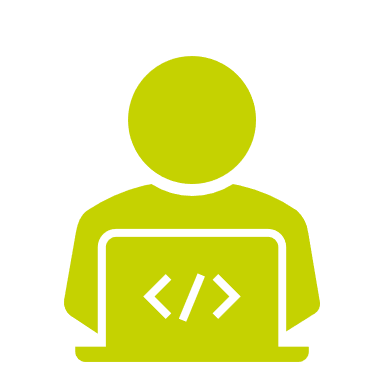 Knowledge & understanding of injuries associated with a Troubles related incident
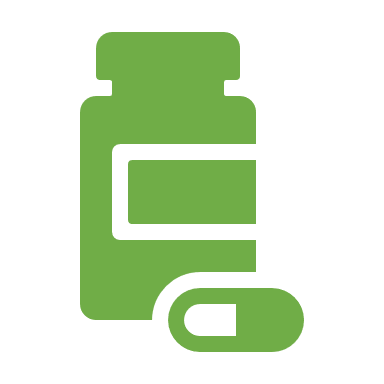 Establish how the injury affects a persons day-to-day function
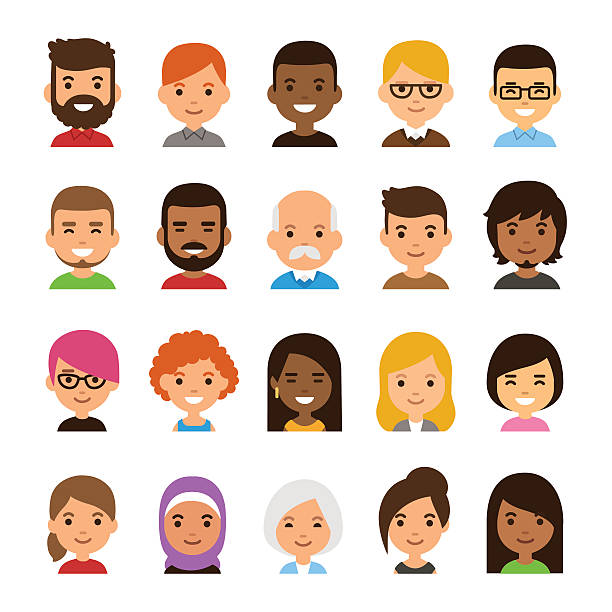 Excellent interpersonal skills that allow for sensitive conservations about a person’s injury to take place
Determine percentage of disablement
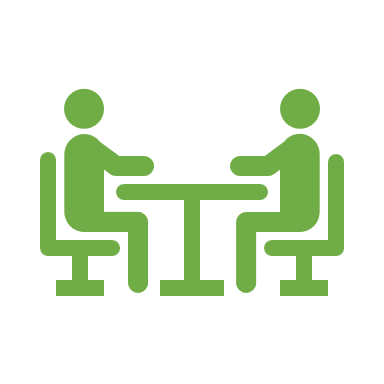 10
Supporting Evidence
Examples of what is useful
Documentation that describes:
Your diagnosis and the severity of your injury
The impact your injury has had on your daily life
The current (previous) treatment you are receiving as well as any changes to this treatment over time
Any planned new treatments e.g. surgery or consultations with additional HCPs

Examples of what is NOT useful
Confirmation of Appointment Letters 
Evidence without a date 
Evidence without identified source/author
Delivery note e.g. OT Equipment
Site maps
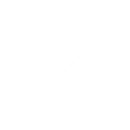 Any information, not just medical, about the impact of your injury is really useful. 

Points to Note: 
Don’t pay for any evidence – send what you already have

Include contact details of the Health and Social Care professionals that know about your injury, your treatment and that can talk about how the Troubles related incident has impacted your day-to-day life

The Assessment Team will reach out to those listed HCPs (contact details should be provided in your application) that we do not evidence from to  request information that could support your application
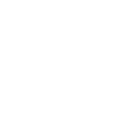 11
Website
VPB website updated with FAQs and will be kept updated - 

www.victimspaymentsboard.org.uk